Тема 21. Первая русская революция1905-1907
Поражение в русско-японской войне 1904-1905 гг.
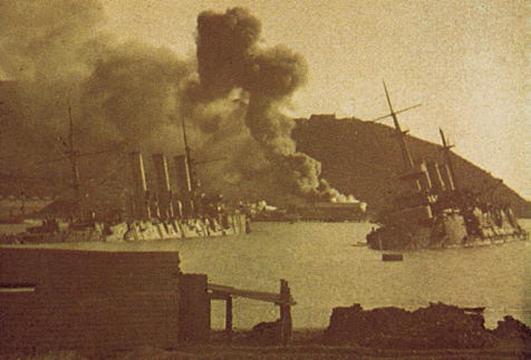 Стачка (забастовка) рабочих на Путиловском заводе
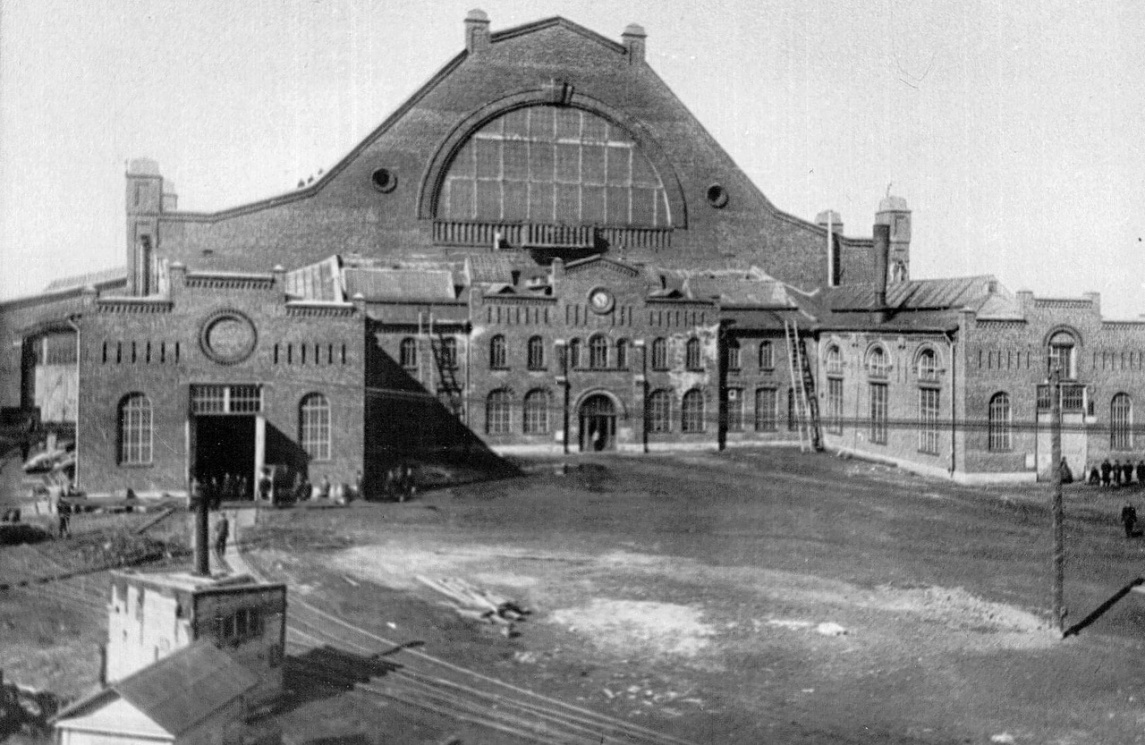 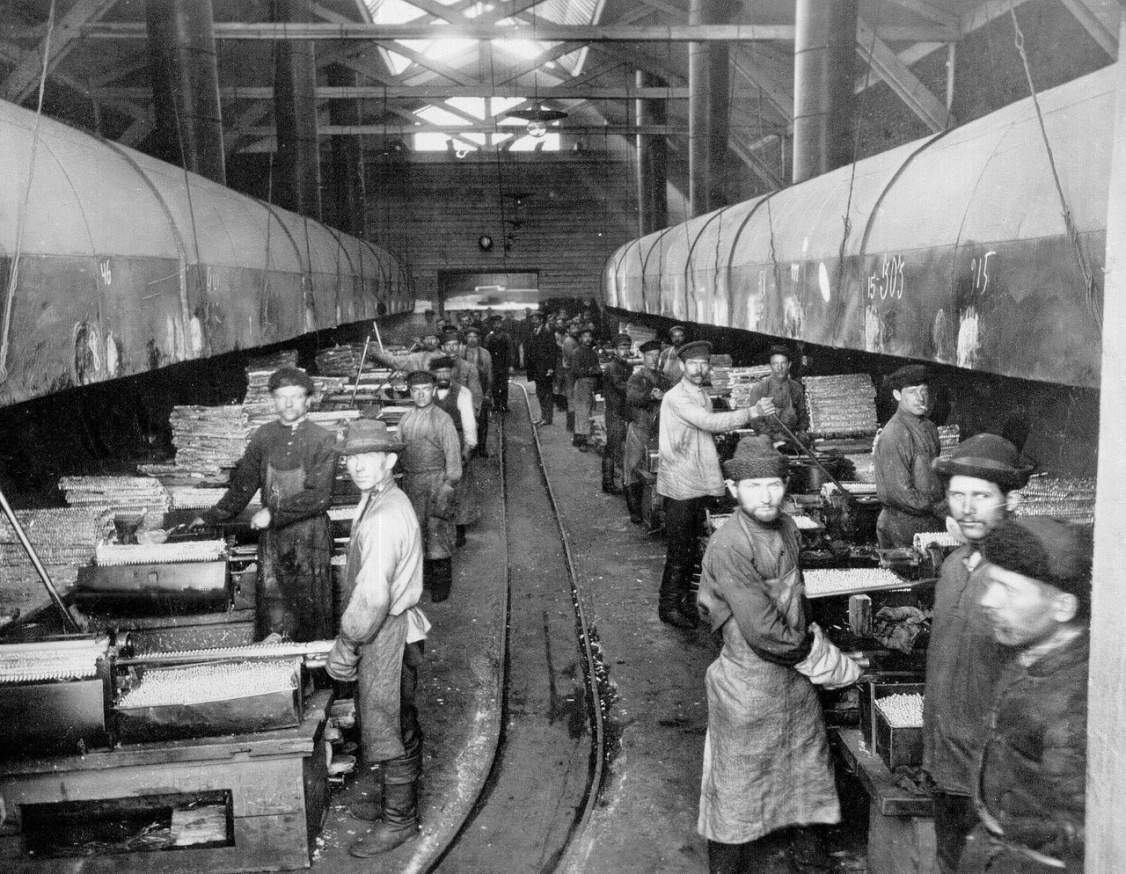 Георгий Гапон
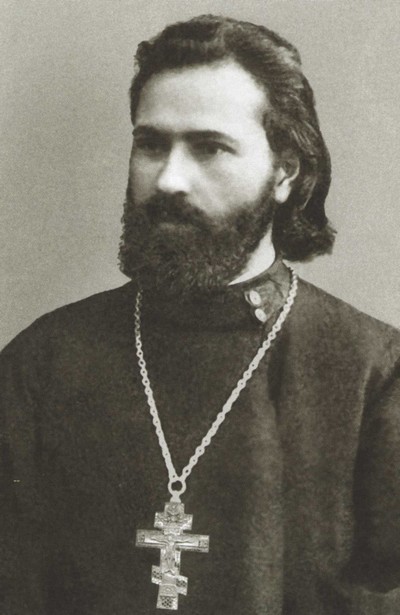 9 января 1905 – Кровавое воскресенье
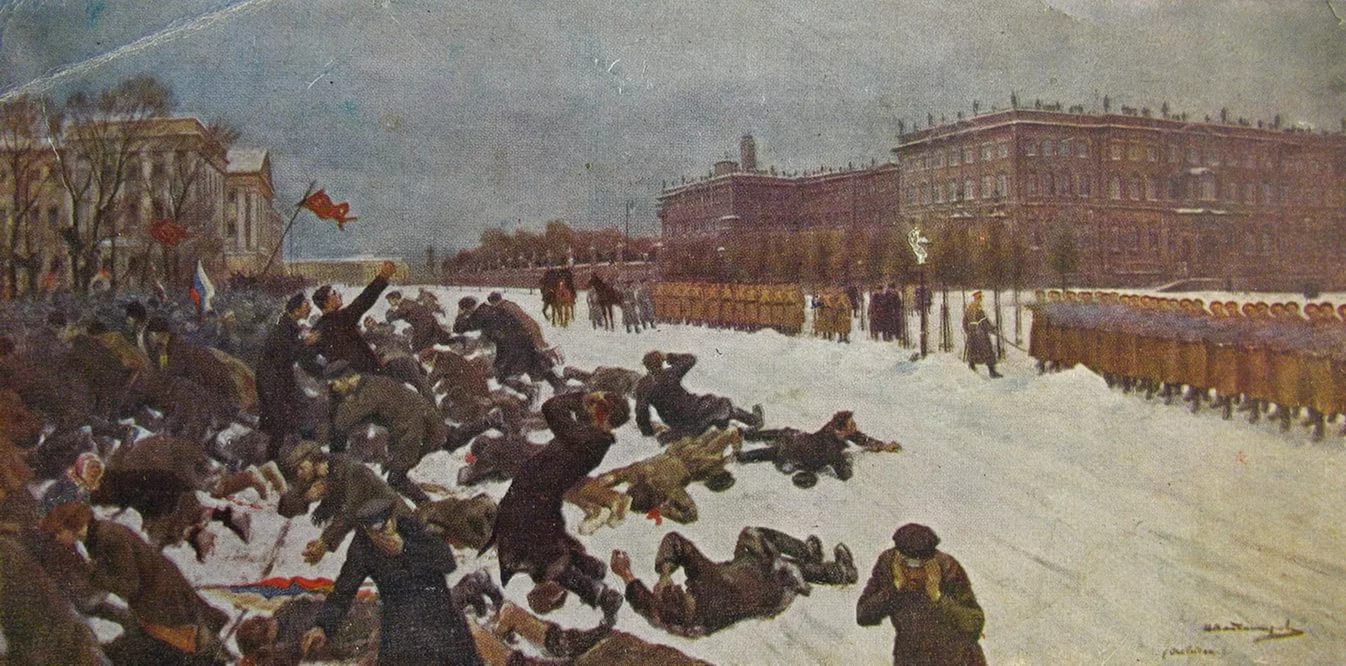 Убито более 1200 человек

Ранено около 5000 человек
Усиливается рабочее и крестьянское движение

Появляются:
Совет рабочих депутатов
Всероссийский крестьянский союз
Осень 1905 – Всероссийская октябрьская политическая стачка
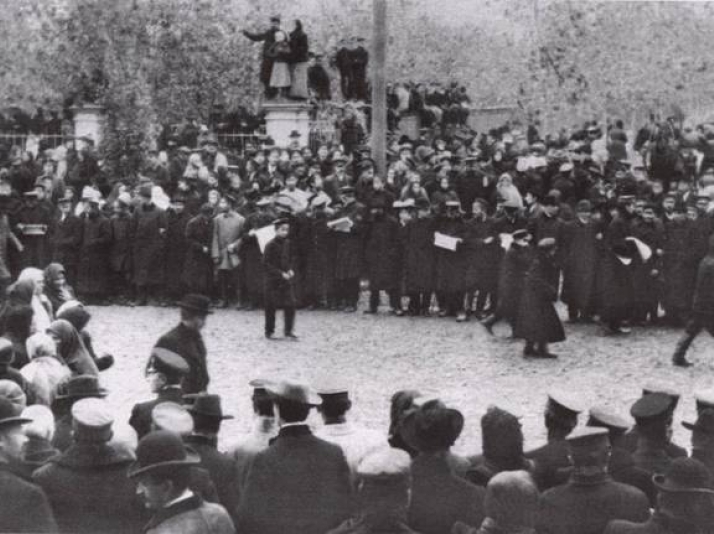 Демократические свободы!
Учредительное собрание!
Манифест 17 октября 1905 г.
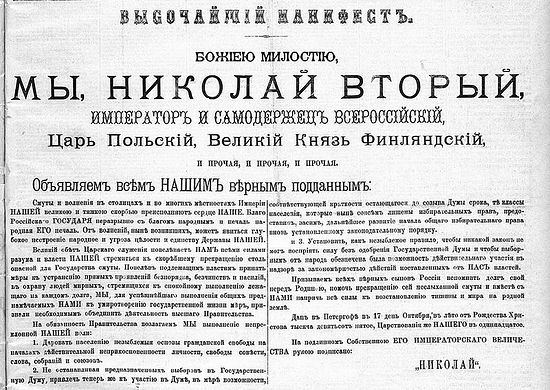 Манифест 17 октября 1905 г.:
Создание Государственной Думы
Предоставление народу демократических свобод: 
свобода слова 
свобода печати 
свобода собраний
3.    Введение всеобщего избирательного права
Реакция различных политических лагерей на Манифест
Консерваторы
Либералы
Революционеры
Это 
поражение!!!
Это 
победа!!!
Этого 
недостаточно! Нужно продолжать революцию!
Появляются новые политические партии

Союз 17 октября (октябристы)
Лидеры: А.И. Гучков, Д.Н. Шипов

Конституционалисты-демократы (кадеты)
Лидеры: П.Н. Милюков, П.Д. Долгоруков
27 апреля – 8 июля 1906 г. I Государственная дума
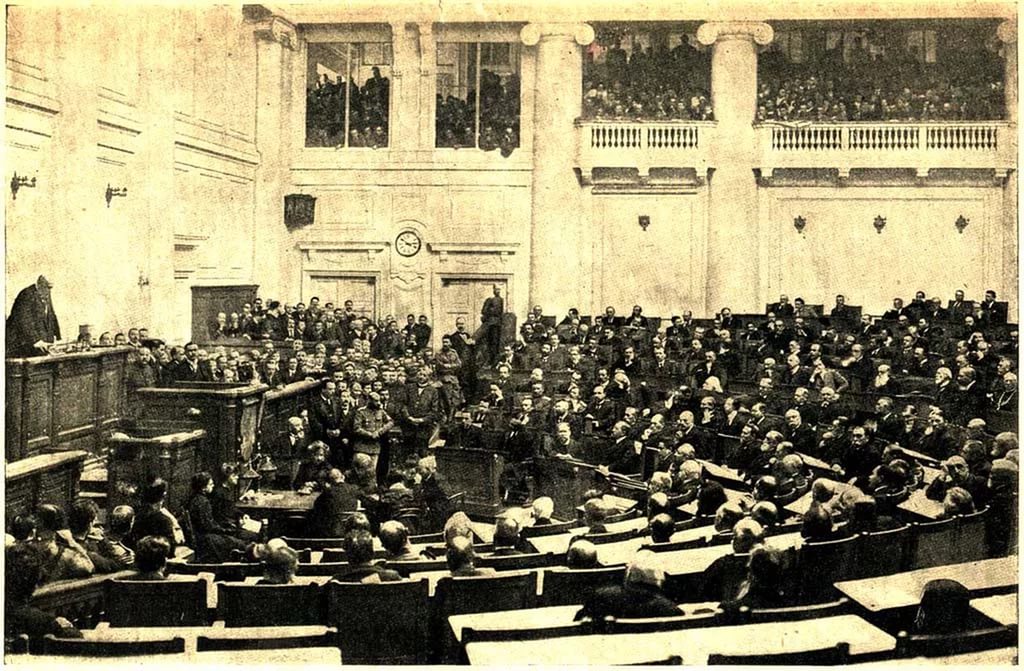 I Государственная Дума потребовала:

Создания правительства ответственного перед Государственной Думой 
Передать земли помещиков малоземельным крестьянам
Амнистию осужденным за политические преступления

Николай II распустил I Государственную Думу!
20 февраля – 3 июня 1907 г. II Государственная дума
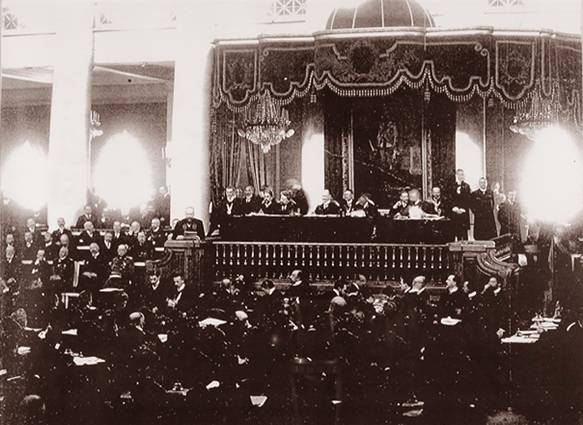 3 июня 1907 г. Николай II распустилII Государственную думу.Первая русская революция закончилась.
Вопросы для повторения
Что произошло 9 января 1905 г.?
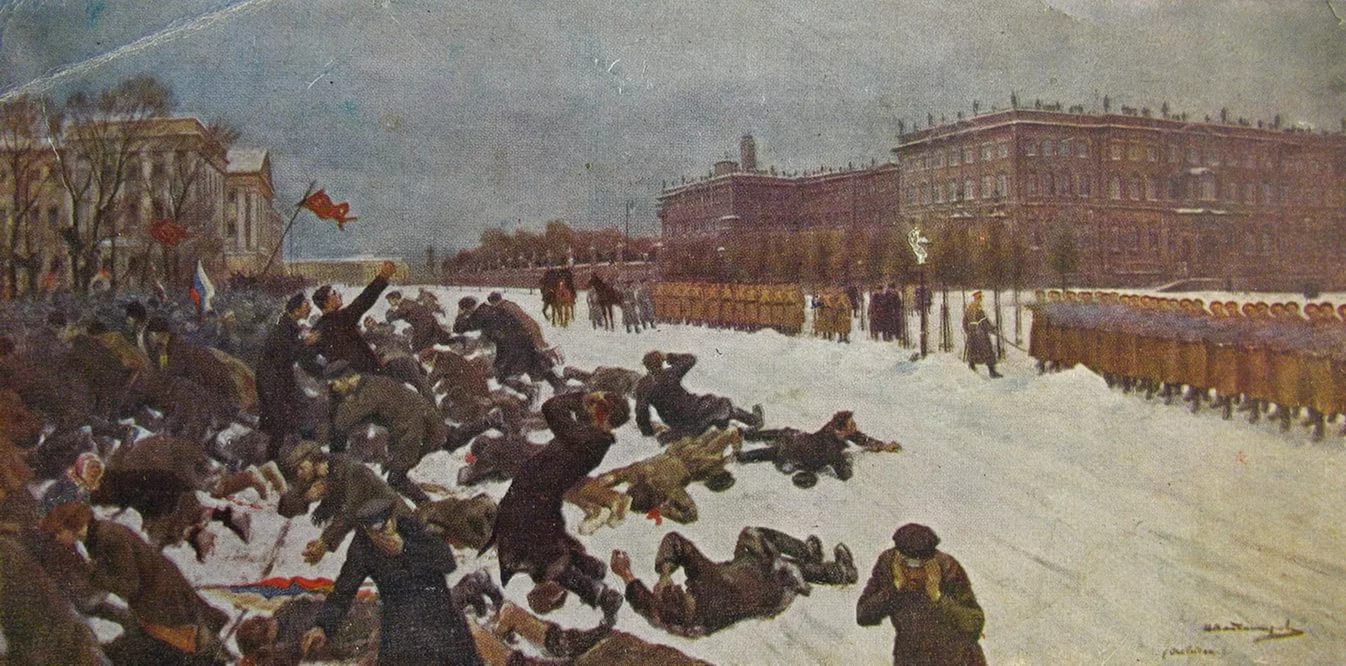 Кто это?
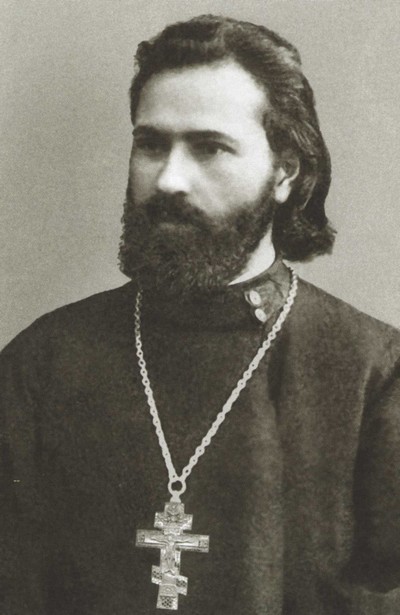 Что было написано в Манифесте 17 октября 1905 г.?
Как отреагировали на Манифест 17 октября различные политические лагеря?
Какие либеральные партии появляются после 17 октября?
Что потребовала I Государственная Дума?
Когда закончила свою работу II Государственная Дума?